Crime scene photography
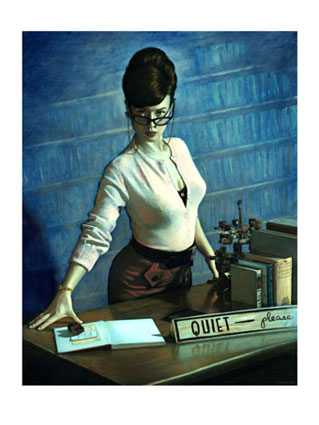 Basic Principles
Crime Scene Photography
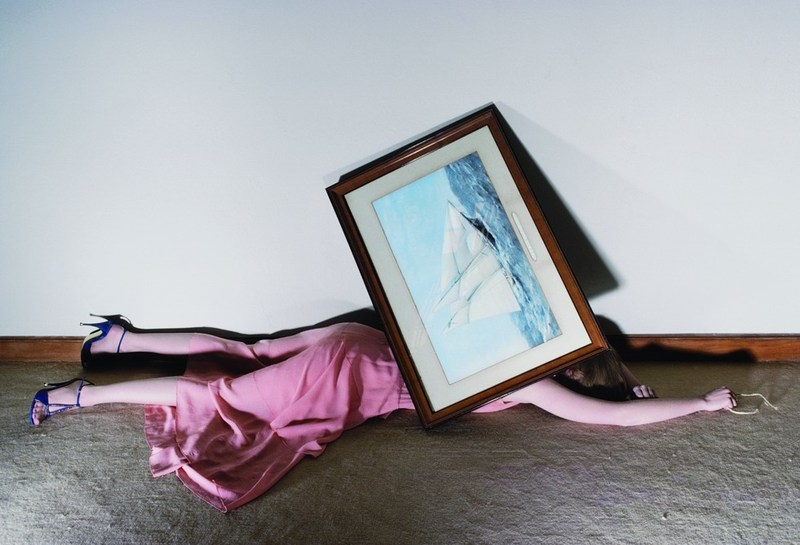 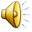 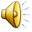 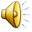 Crime Scene Photography
WHY PHOTOGRAPH ?
To tell a story visually without saying a word
To document your observations as well as what you may not have observed.
A way to capture an area, as it was found after an accident or crime or before a search as a way to record the scene for future reference.
To visually document your activities and procedures that could be questioned later.
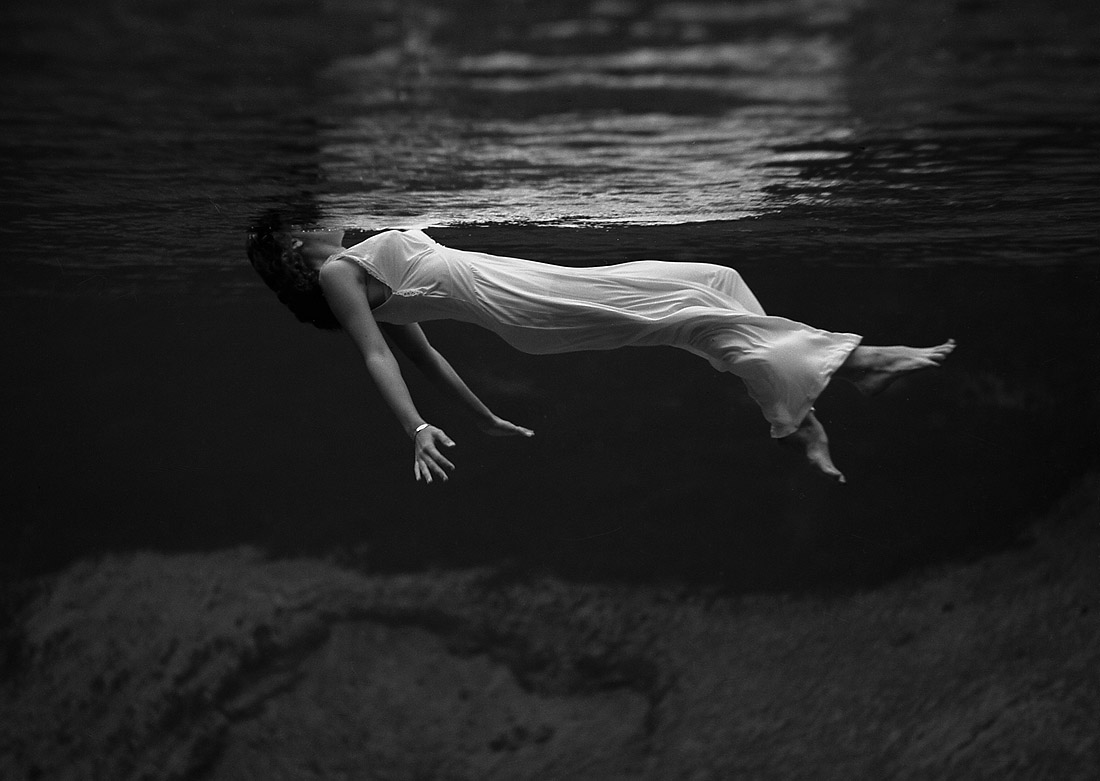 Crime Scene Photography
Photography helps investigations by providing information leading to:
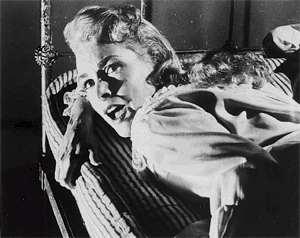 Identification of victims
Identification of suspects
The “story” of what may have happened at the scene
Development of leads based on information or evidence not originally collected
Successful prosecutions
Crime Scene Photography
RECOMMENDED EQUIPMENT
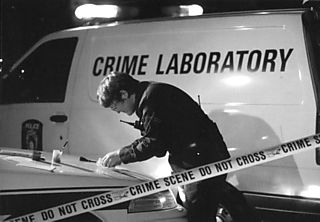 Camera and extra batteries
Medium zoom lens
Close up or macro lens
Polarizing filters
Flash unit and extra batteries
Off camera flash cord and/or sync cord
Remote cord and/or cable release cord (min. 4 ft long)
Tripod
Photo logs
Scales
Extra memory cards
Crime Scene Photography
OPTIONAL EQUIPMENT
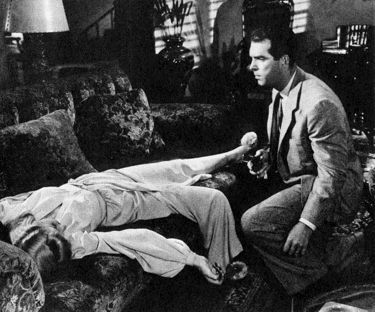 1- Photo vest
  2- Masking tape
  3- Evidence tape
  4- Scotch tape
  5- Marking pens and a pen that will write on plastic (Sharpie)
  6- Clay and/or Play-doh
  7- Gray card and/or color checker cards (Macbeth)
  8- Lens cleaning paper and solution
  9- Flashlight
10- Handy wipes
11- Tape measure
12- Plastic bag that will fit over camera and lens and/or umbrella
Crime Scene Photography
Before taking the photograph, ask yourself:

What am I trying to do?

How can I best accomplish this?

Answering these questions will help you to decide:

Where to start and what equipment to use

Camera and flash settings
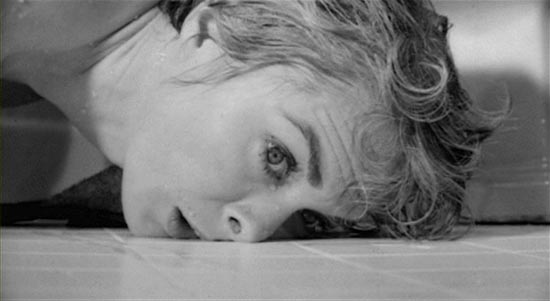 Crime Scene Photography
Crime Scene Search Guidelines
When photographing any search, you should photograph:
BEFORE search is conducted
DURING search as items are found
AFTER search exit photos
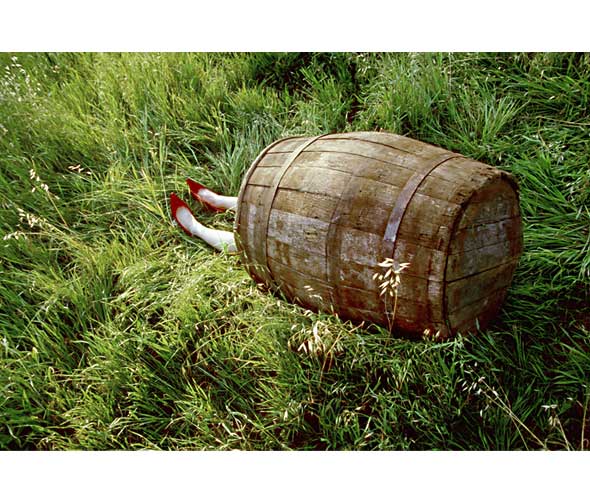 Every scene should be photographed using long, medium, close up and close up w/ruler shots.
Crime Scene Photography
Crime Scene Plan - Photography at the scene
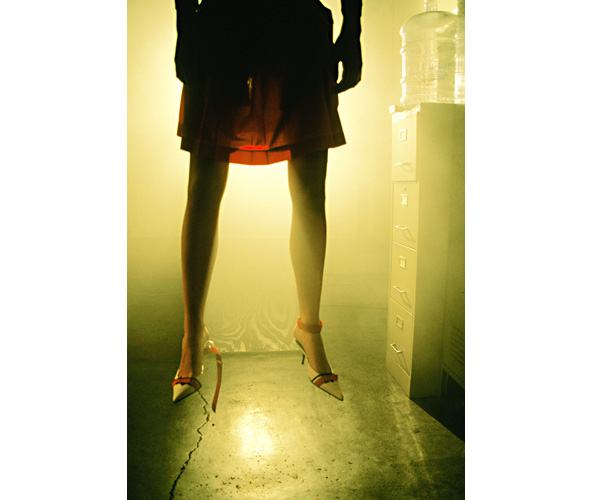 Determine the EXTENT and SECURITY of the scene

Conduct preliminary investigation to determine what is involved in the scene and what you will need

BEFORE anything is touched, the scene should be photographed “as found”
Crime Scene Photography
Take photographs as needed as the investigation develops.

Photographer should remain until scene is completed and “as left” (exit)  photographs are taken
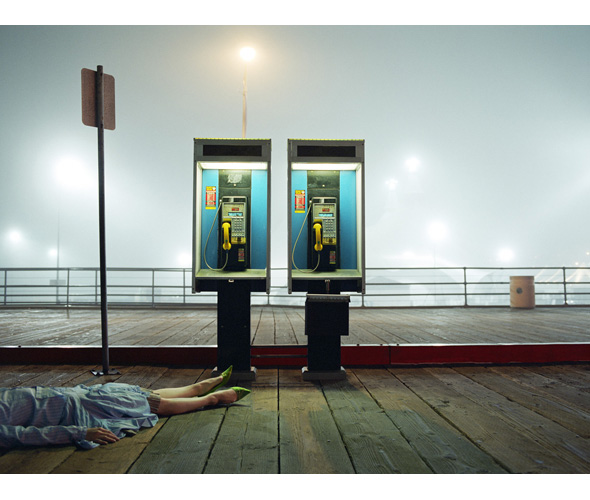 What pictures should be taken?
Crime Scene Photography
Your photographic coverage must be complete enough so that a person not at the scene has as thorough an understanding as they would have gotten by being there.
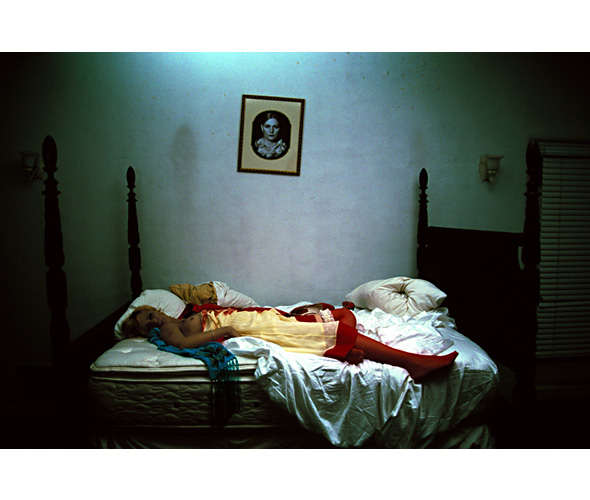 Crime Scene Photography
Don’t make assumptions about what is important. If you have any doubt about the value of a particular picture, TAKE IT!  A little extra time doesn’t compare to the cost of failing to record valuable information
YOU CAN’T TAKE TOO MANY PICTURES!
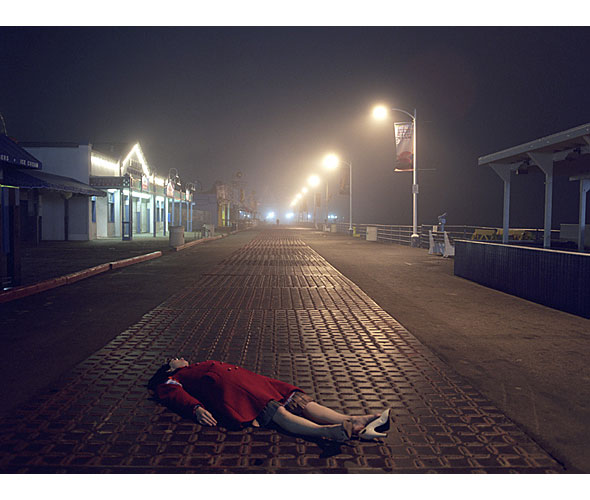 How can I accomplish this?
Crime Scene Photography
Every item of importance (regardless of its size …button or building) should have the following photographs made:

LONG (ESTABLISHING)
MEDIUM
CLOSE-UP
CLOSE UP WITH RULER (if needed)
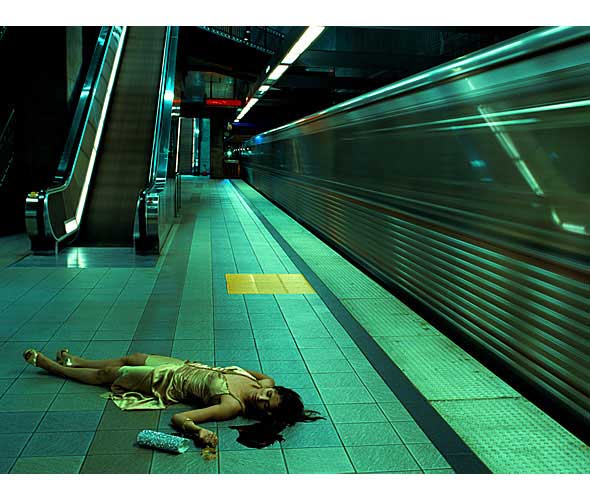 Crime Scene Photography
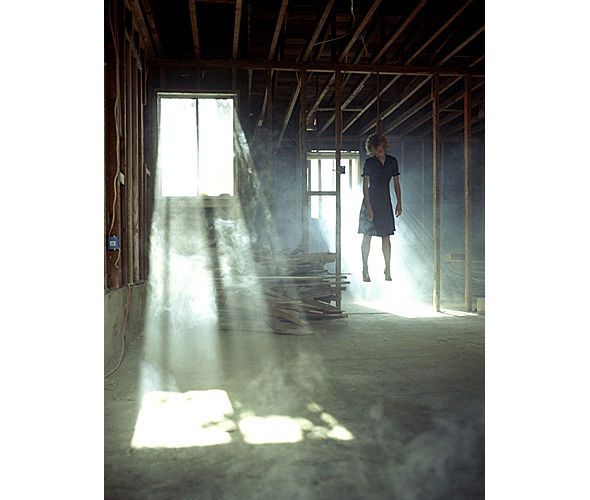 The LONG (establishing) photograph is taken from as far away as possible to establish where the  item is located in its environment.  A wide angle lens may be used to accomplish this if necessary
Crime Scene Photography
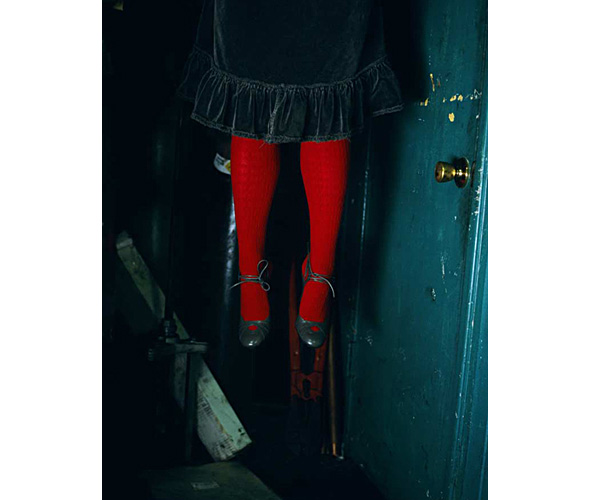 The MEDIUM photograph shows the item in its immediate surrounding - showing its relative position and distance to other items.  The “normal” lens (50mm lens on a full frame dSLR) should always be used for this shot with the camera at eye level.  This most closely represents “what you saw”
Crime Scene photography
CLOSE-UP photograph is taken from as close as possible to the item.
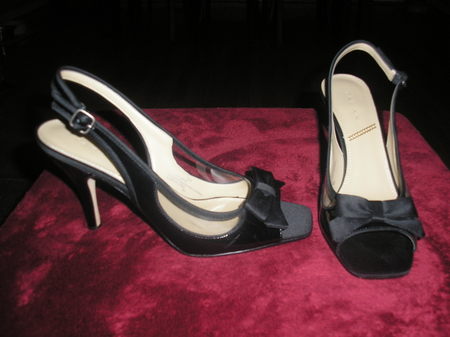 Crime Scene photography
CLOSE UP / WITH RULER
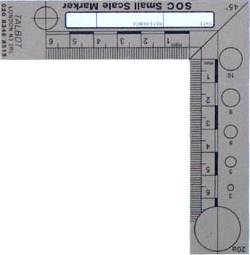 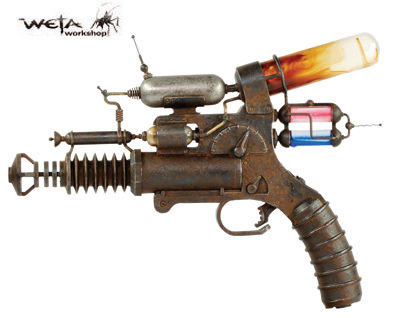 This constitutes a minimum coverage of the scene.  Any other photograph needed to accomplish the objective should also be taken.
Crime Scene Photography
Photographing rooms
Should be done in a series of overlapping pictures. (depending on the type of scene) 
Standing in each corner pointing the camera diagonally across the room may accomplish this.
Holding the camera vertically will yield more information from the floor and ceiling
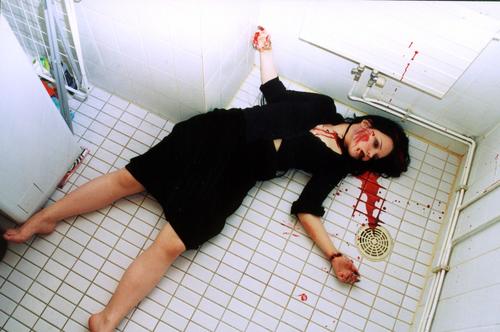 Crime Scene Photography
Photographing a body
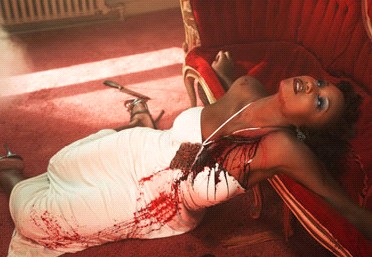 Don’t touch the body 
Minimum of four views N,S,E,W
Close-up of condition of hands and face (regardless of injury to them)
Close-up of any injuries
Keep Depth of Field in mind since on some photos you will want both head to toes in focus.
Crime Scene Photography
Disturbed items
Their condition
Their relative position to one another and the surrounding area
Items should be photographed BEFORE they are moved from their original position
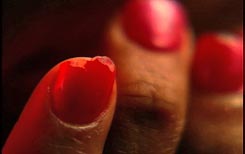 Entrances and Exits
Crime Scene Photography
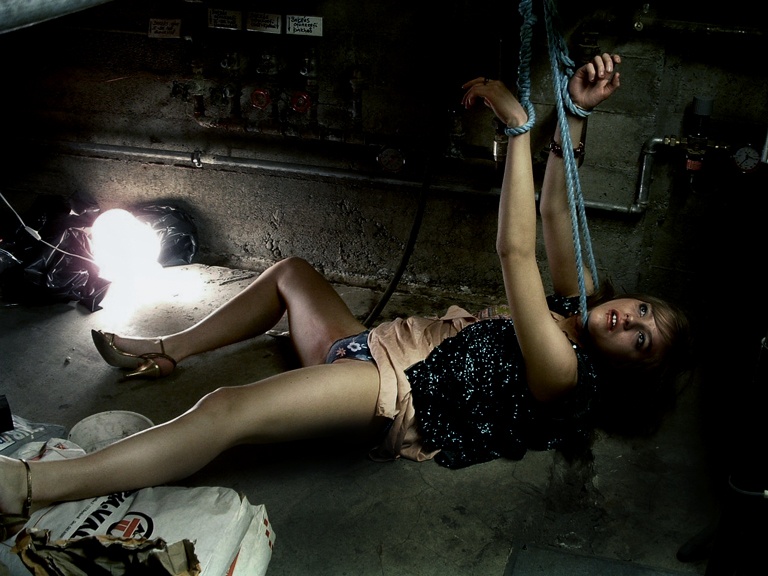 The view in and out

The condition of the area and where it leads to and from
Crime Scene photography
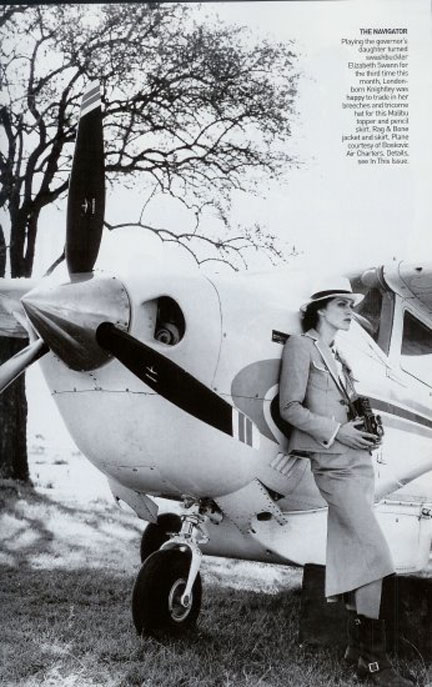 Locators
Adjacent street sign
Aerial photography
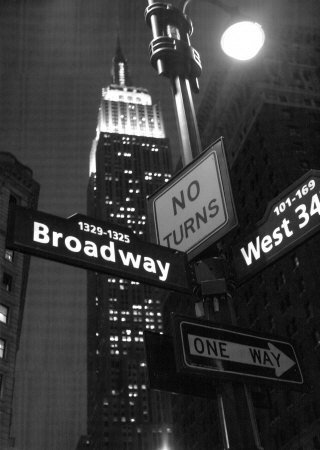 Crime Scene Photography
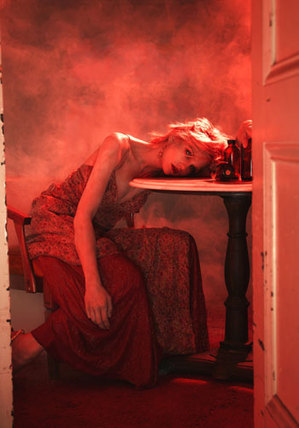 Make sure that you label rooms
and closets
Crime Scene Photography
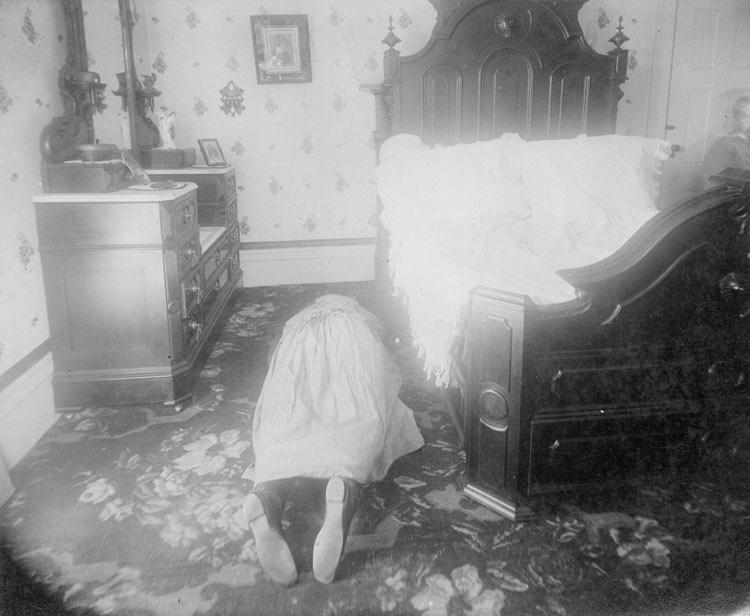 Make sure when taking EXIT photos that you include the search 
Warrant in the photo
Crime Scene Photography
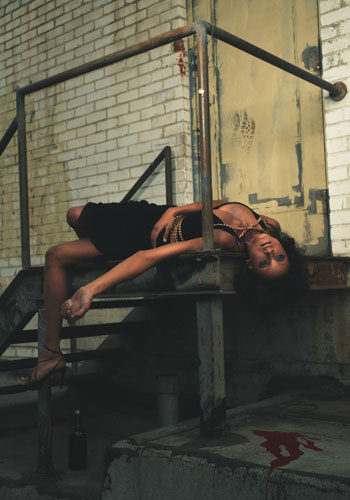 Any damage that occurred during the investigation should be documented
Crime Scene Photography
Photograph anything else that may help aid in the investigation.
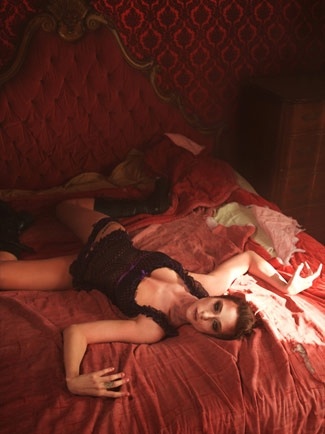 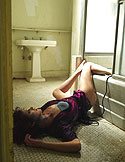 REMEMBER
You rarely get a second chance to go back to the scene
Crime Scene Photography
How do I keep it all organized?  PHOTO LOG
A photo log is used for identification - take a photograph of it to aid in identifying each roll.
List photographs and identify the position of the item and the photographer
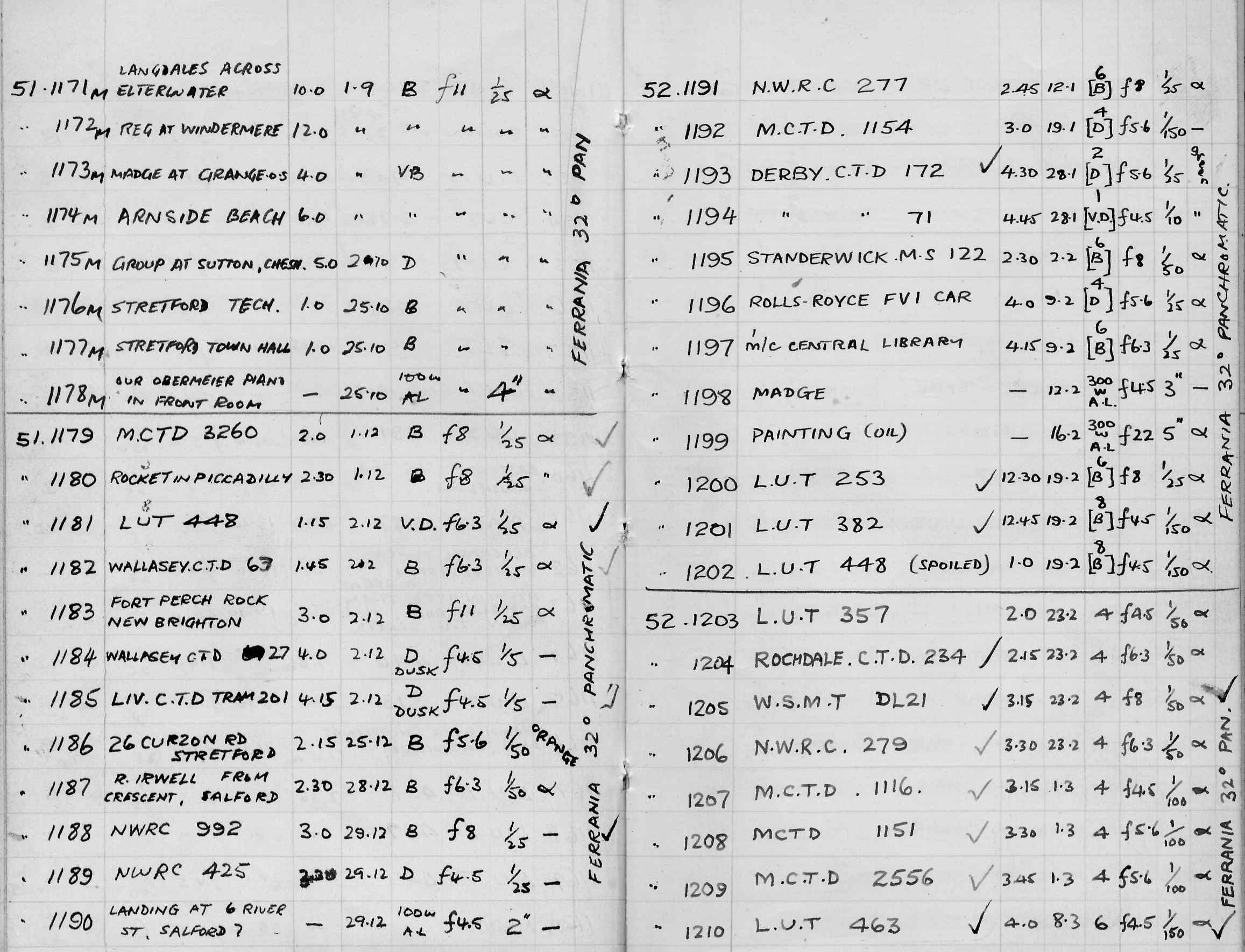 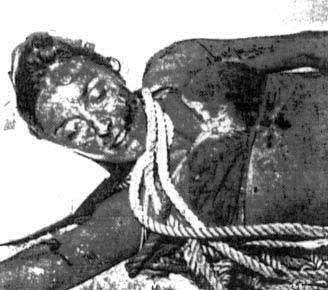 Crime Scene Photography
Only crucial information should be written on the log
Exposure information may be valuable for your own benefit
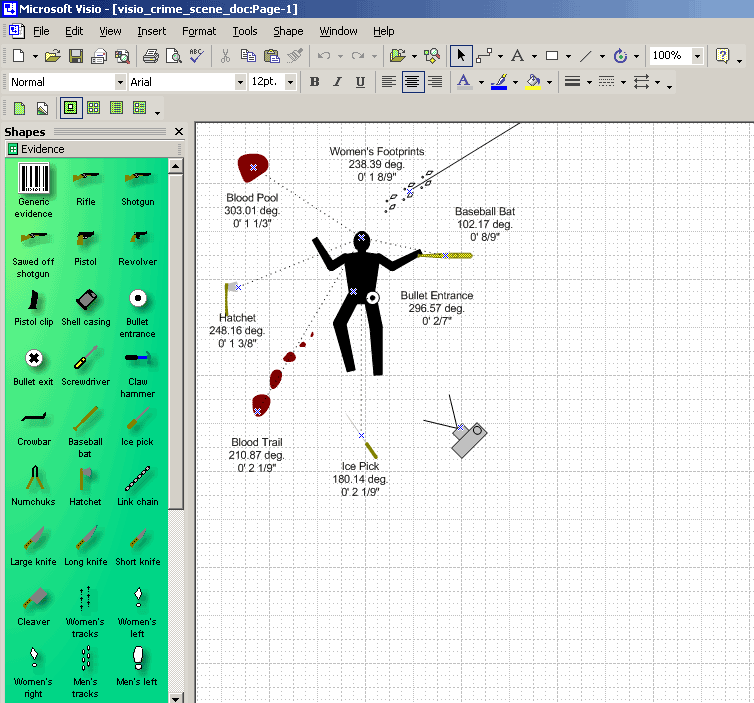 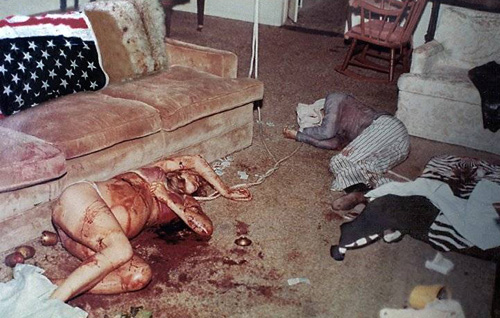 Crime Scene Photography
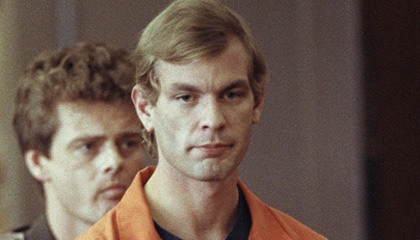 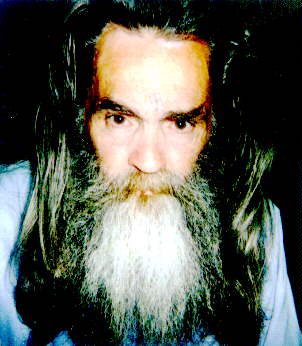 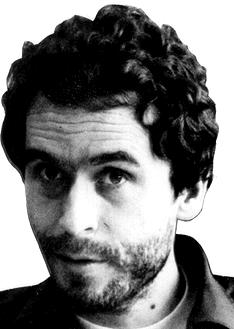 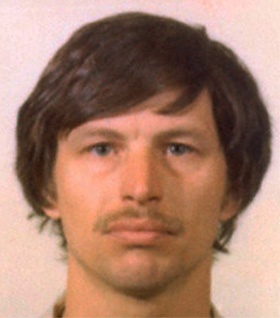 Questions ?
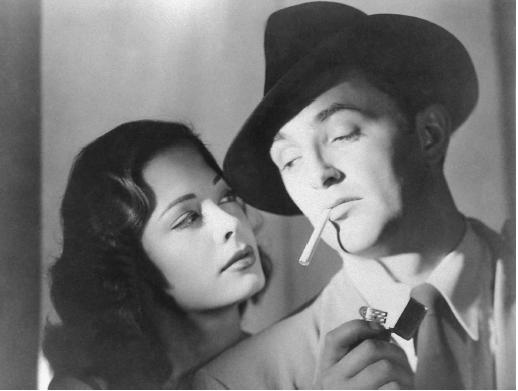 Break ?
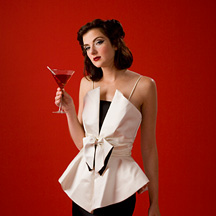